Умножение на однозначное число в пределах 100000
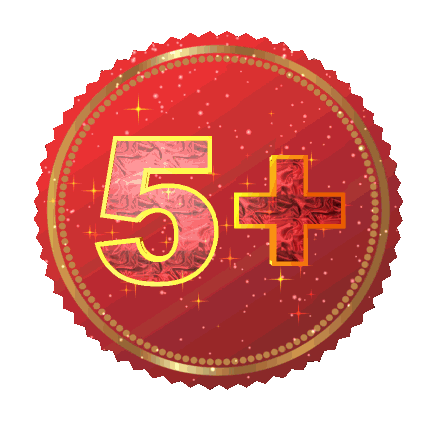 Подготовила: 
учитель начальных классов
 МАОУ ПОК «Адымнар-Алабуга»  
Шайфутдинова А.Р.
«В математике есть своя красота, как в живописи и поэзии».
 (Н.Е. Жуковский)»
Логические задачки

 1)Брату и сестре 2 года назад вместе было 15 лет. Сейчас сестре 13 лет. Сколько должно пройти лет, чтобы брату исполнилось 9 лет?

2)На пароме помещается или 6 грузовиков, или 10 легковушек.В четверг паром, полностью загруженный, 5 раз пересек реку и переправил 42 машины. Сколько было среди них грузовиков?

3) В гости к Игорю пришли друзья. Сколько их было, если каждый из них сложил из даты своего рождения число и номер месяца и получил 35? Причём даты рождения у всех гостей разные.
ЗАДАЧА:
В одной лодке можно перевезти 4 человека. Сколько понадобится лодок, чтобы перевезти одновременно 25 человек?
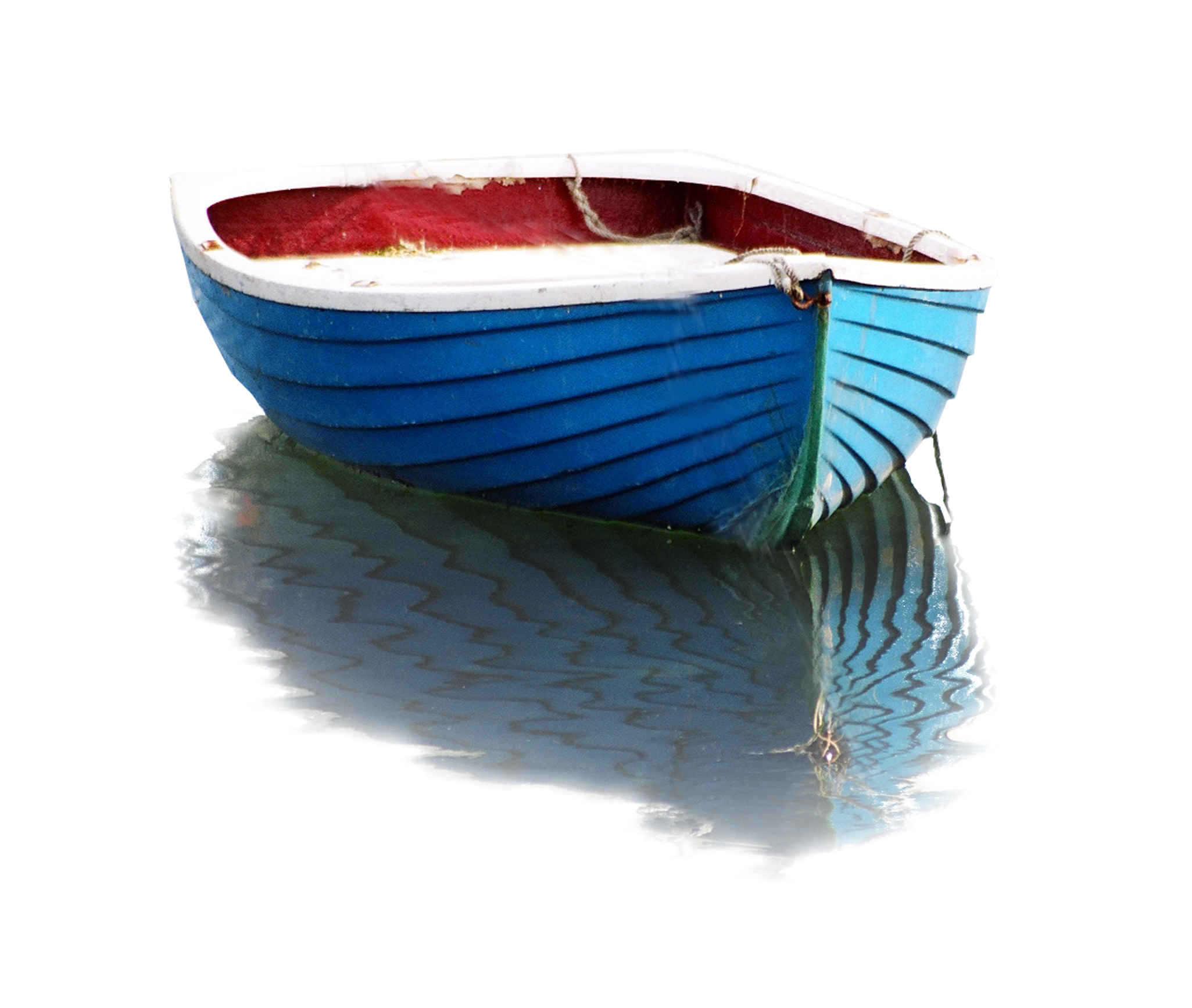 Решение:25:4=6 (л)-может перевезти 24 человека одновременно6+1=7 (л)Ответ:7 лодок понадобится, чтобы перевезти одновременно 25 человек.
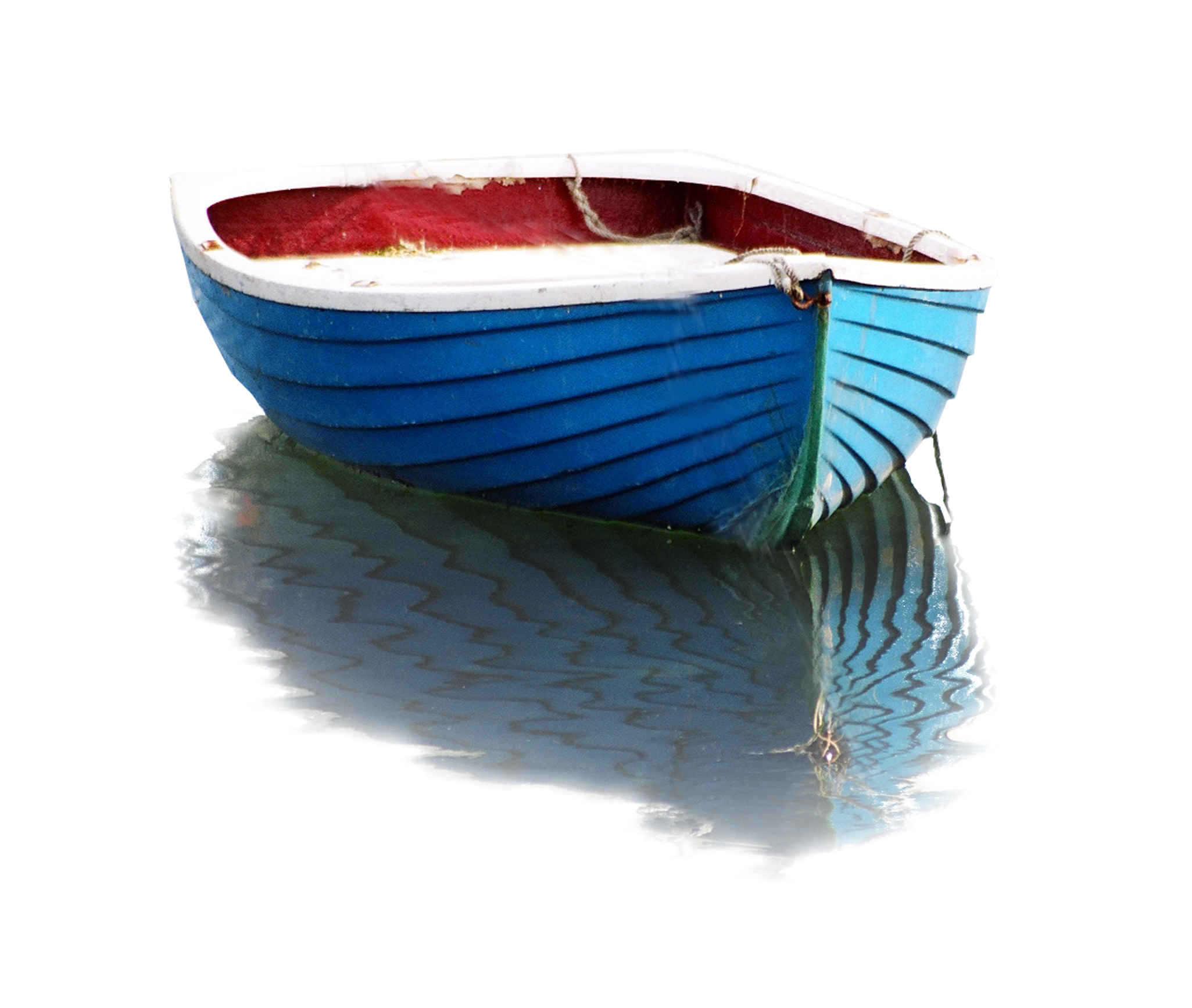 Кто быстрее?
Доберись до финиша. Найди значение выражения (соревнование по рядам)
1 ряд                                         2 ряд                                  3 ряд
49 . 2 =                                      23 .  4 =                                24 .  3 =
13 .  7 =                                   45  .  2 =                               32  . 3 =
12  . 3 =                                   10  .  5 =                               7  .   10 =
33  . 3 =                                   22  .  4 =                               11  .  4 =
18  .  5 =                                  9    .  8 =                               12   .  5 =
Проверка!
1 ряд                                         2 ряд                               3 ряд
49 . 2 =   98                           23 .  4 =   92                         24 .  3 =72
13 .  7 = 91                            45  .  2 =     90                      32  . 3 =96
12  . 3 =36                             10  .  5 =  50                         7  .   10 =70
33  . 3 =99                             22  .  4 =    88                       11  .  4 =44
18  .  5 =    90                        9    .  8 =      72                      12   .  5 =55
Работаем в парах.
1. Назови компоненты умножениия
2. Как умножить на 1 и 0
3. Переместительное свойство
4. Сочетательное свойство
5. Распределительное свойство
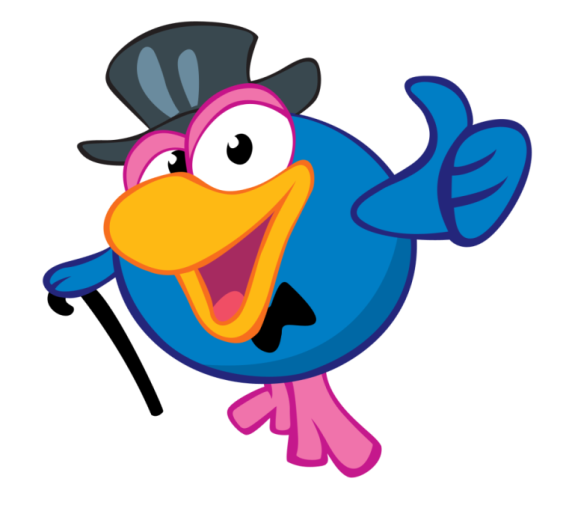 ПРОВЕРЯЕМ!
I множитель II множитель  произведение
а ·  0   =  0              0  ·   a  =  0
а  ·  1  =  а              1  ·   a   =  а

ПЕРЕМЕСТИТЕЛЬНОЕa ∙ b = b ∙ aСОЧЕТАТЕЛЬНОЕ(a · b) ∙ с = а · (b ∙ c)
РАСПРЕДЕЛИТЕЛЬНОЕ(а +в)  ∙  с = а  ∙  с + в  ∙  с
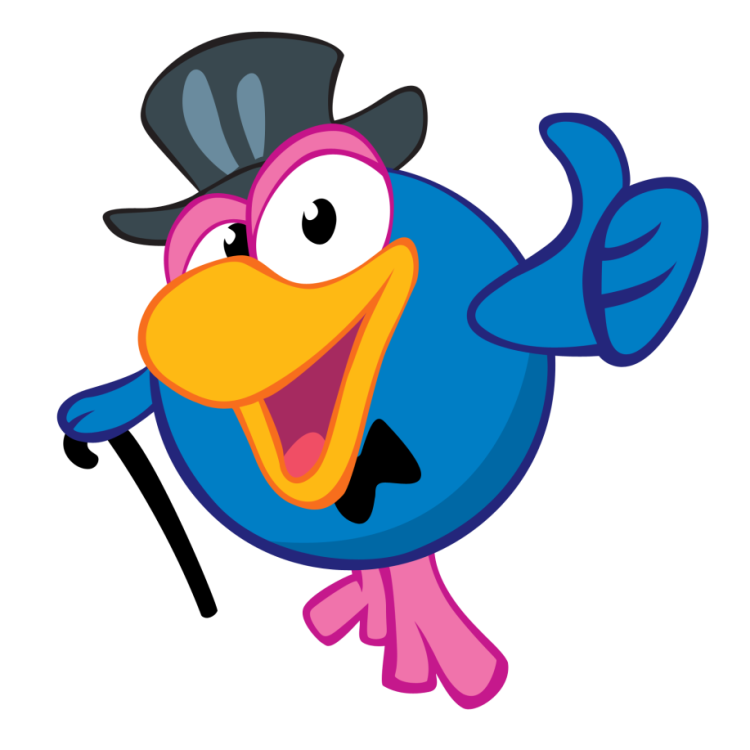 Решите.15    158    1582
15 · 3 =
158          1582 
     3                3
×
×
474
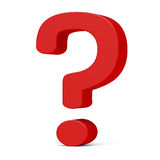 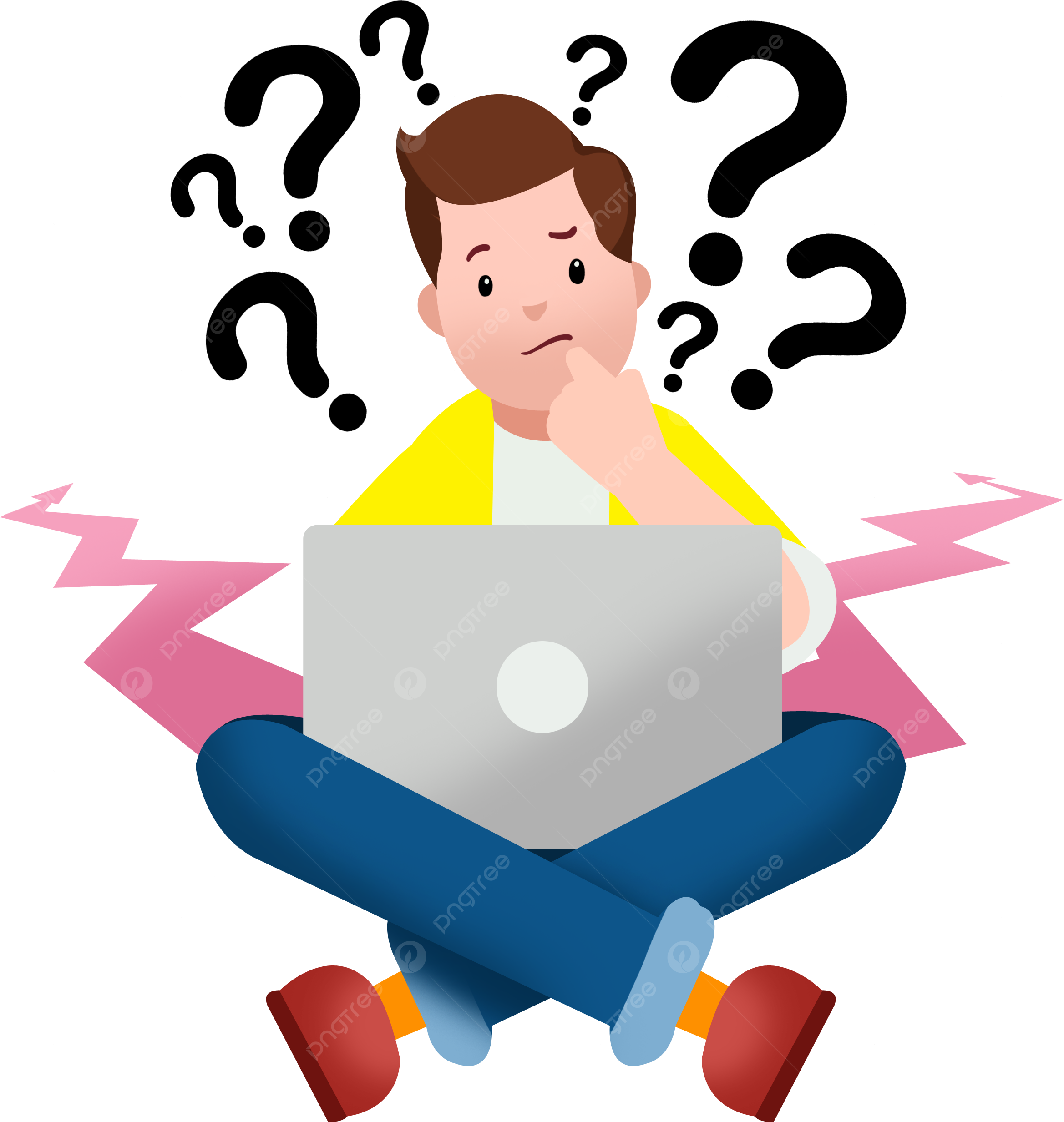 Тема урока:                                 Умножение на однозначное число в пределах 100000
Вспомним Алгоритм умножения многозначных чисел   на однозначные
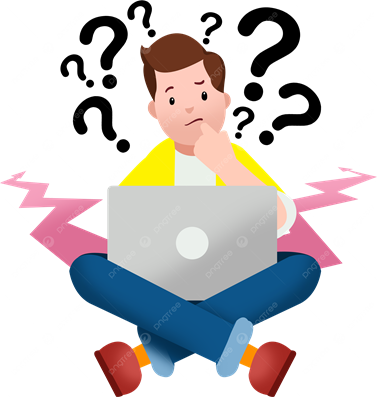 1. Умножаем единицы
2. Умножаем десятки
3 . Умножаем сотни
4. Умножаем единицы тысяч  
5 . Умножаю десятки тысяч:           1  2 
6 шаг. Читаем ответ:                          1582                произведение равно…                  ×       3            
                                                            4746
Закрепляем
Проверяем!
Работа с учебником

с.76 № 326, 329, 331,
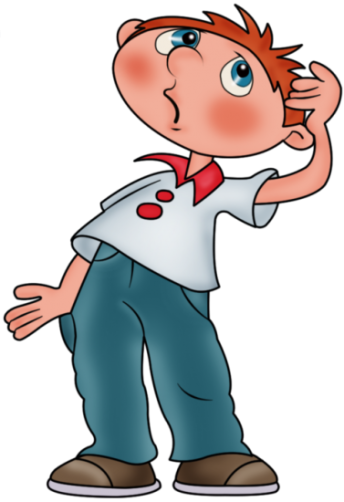 Оцени себя!
Отлично,
хочу знать больше
Хорошо, но могу лучше
Пока испытываю трудности
Молодцы!
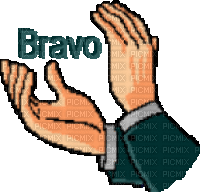